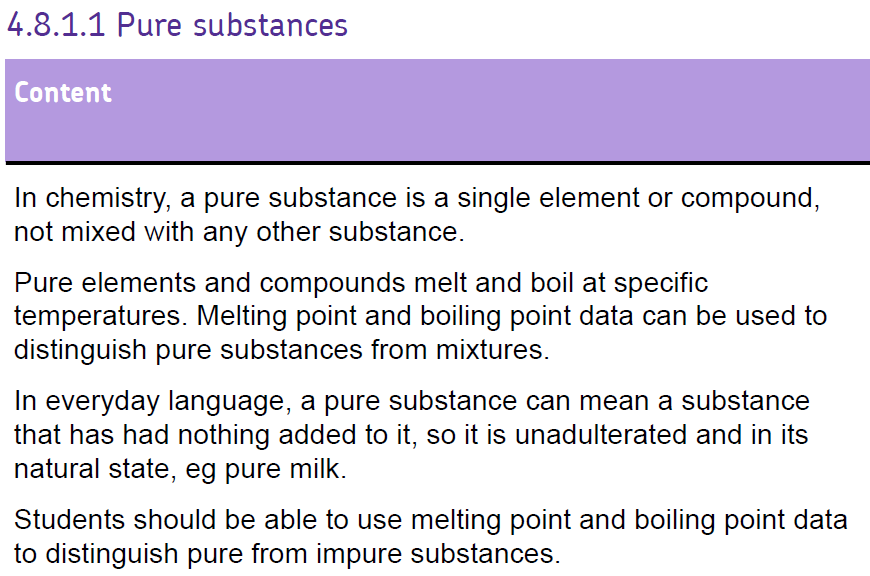 Chemistry definition of PURE
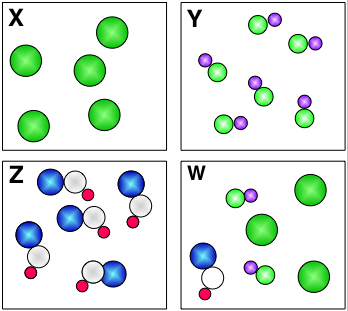 PURE
PURE
PURE
NOT PURE
How do you know if something is pure?
If an element or a compound is pure and not a mixture then it will melt or boil at a very specific temperature. We can use this information to find the purity of a substance.



100 °C!
What temperature does pure water boil at?
[Speaker Notes: Can do demo with mp determination equipment – have a specific chemical, melt it, as students to decide what compound it is.]
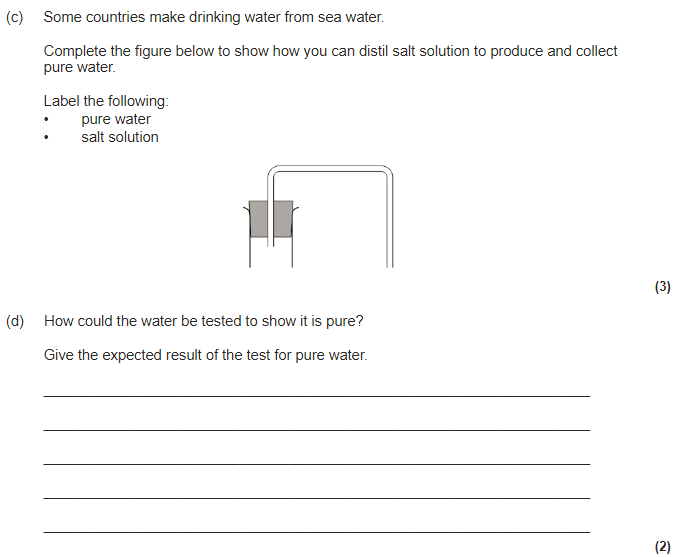 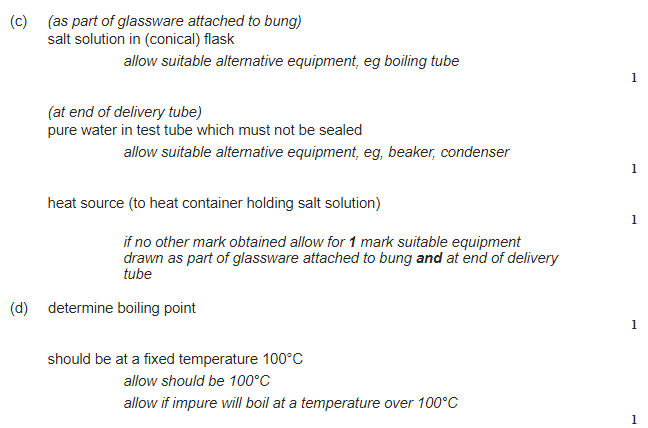 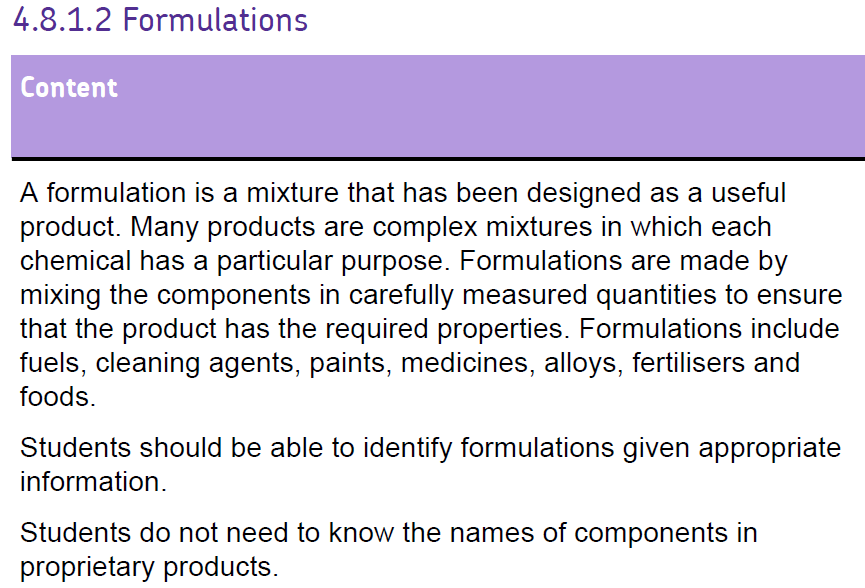 Formulations
Spec definition
A formulation is a mixture that has been designed as a useful product. Many products are complex mixtures in which each chemical has a particular purpose. 

Formulations are made by mixing the components in carefully measured quantities to ensure that the product has the required properties. Formulations include fuels, cleaning agents, paints, medicines, alloys, fertilisers and foods.
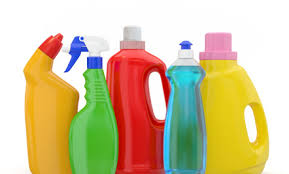 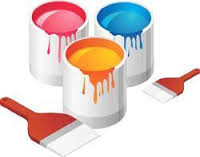 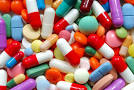 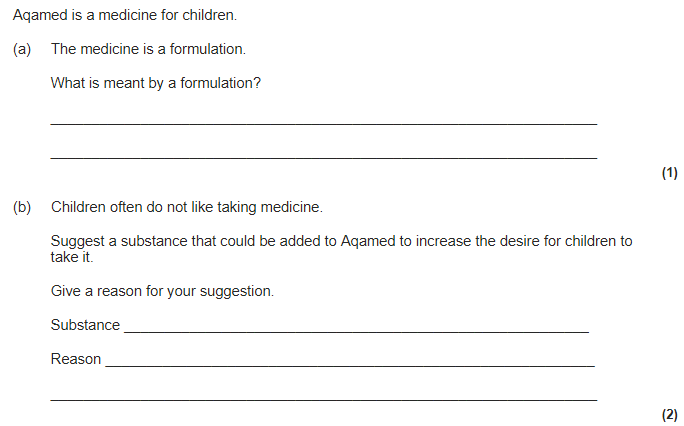 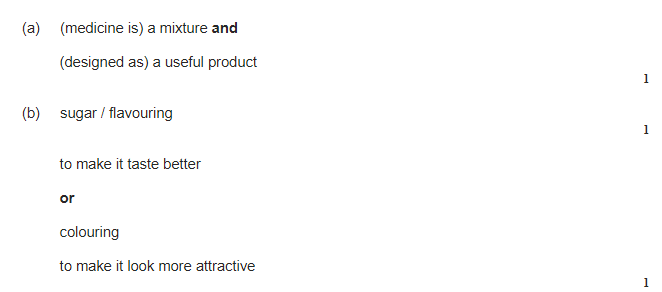 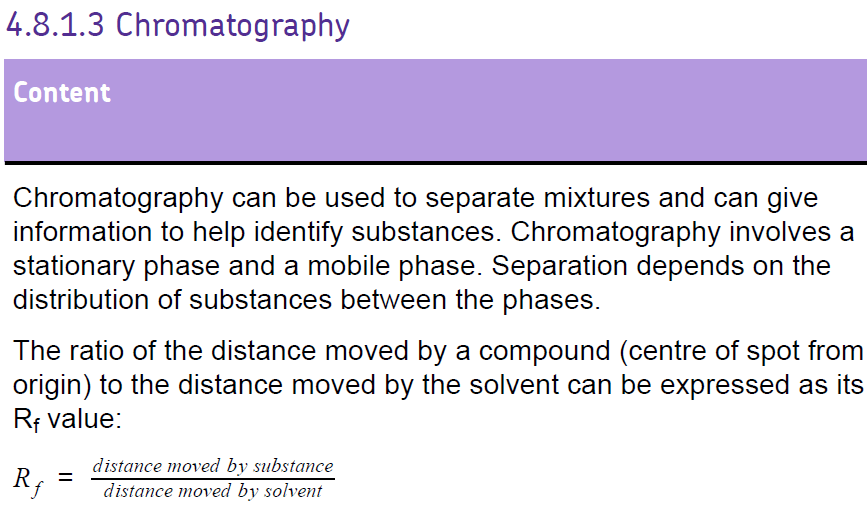 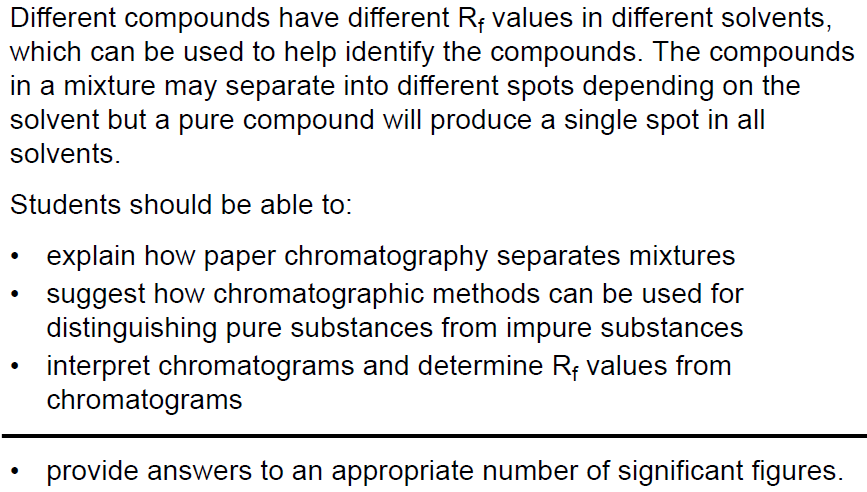 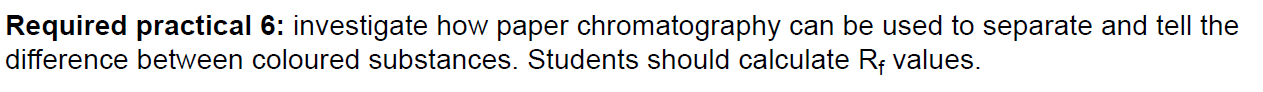 Draw a pencil line 1cm up from the bottom of your chromatography paper. This is your baseline.
Spot four different inks along the baseline.
Secure the paper from the top and dip into your solvent, make sure the solvent does not go above the baseline.
Allow the solvent front (mobile phase), to travel up the paper (stationary phase). When it is one cm from the top, remove the paper from the solvent and allow to dry.
Use a pencil to draw around any marks on the paper and stick it to your page.

Conclude which colours the black ink is made from.
Chromatography
Lid to prevent evaporation
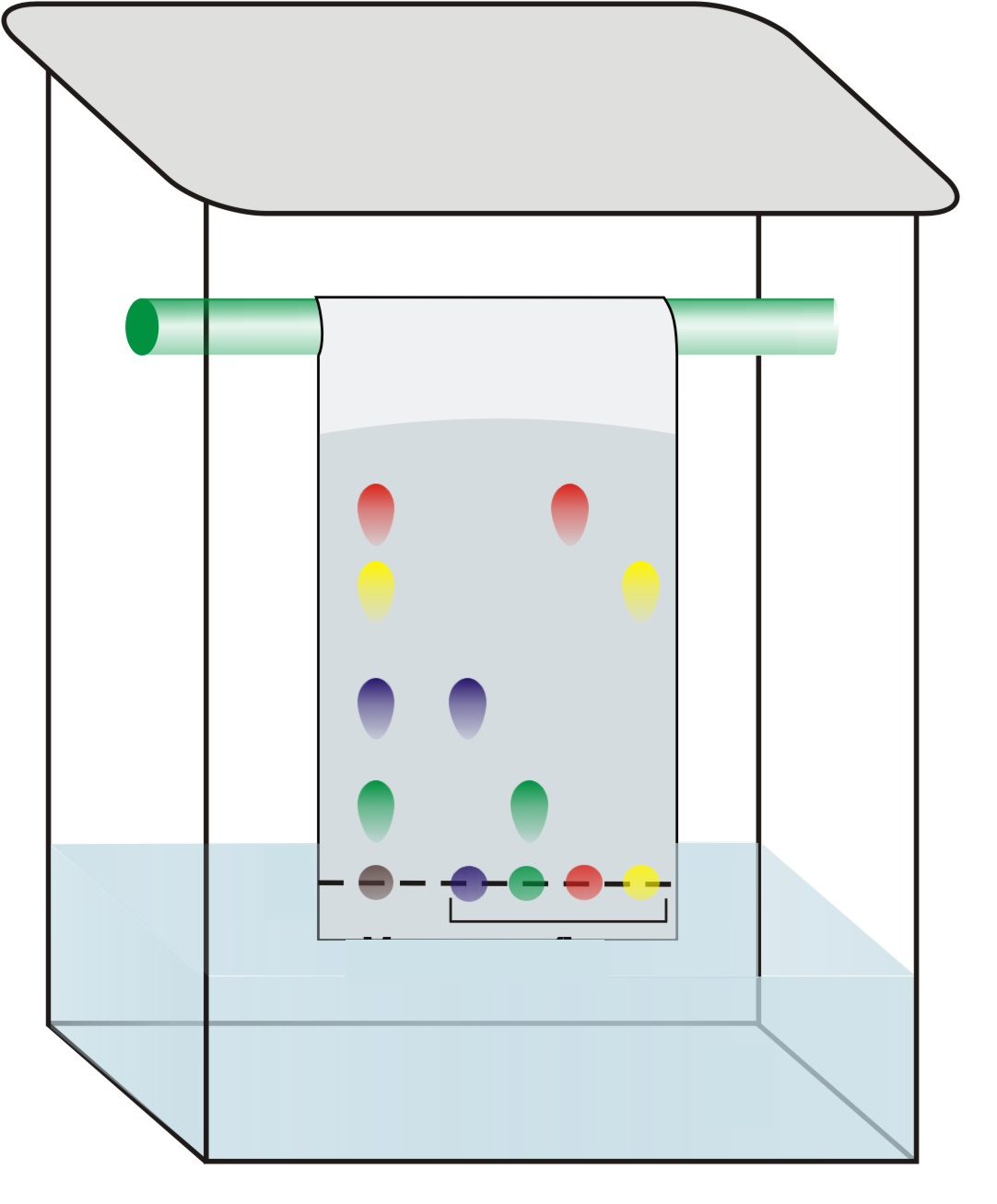 Distance moved by the solvent
Stationary phase (filter paper)
Distance moved by the chemical
Pencil line
Solvent (the mobile phase)
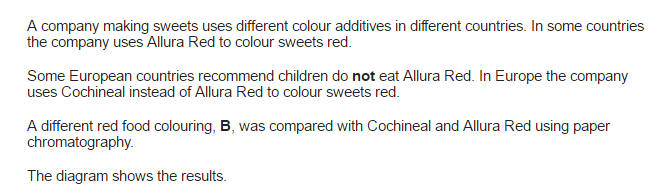 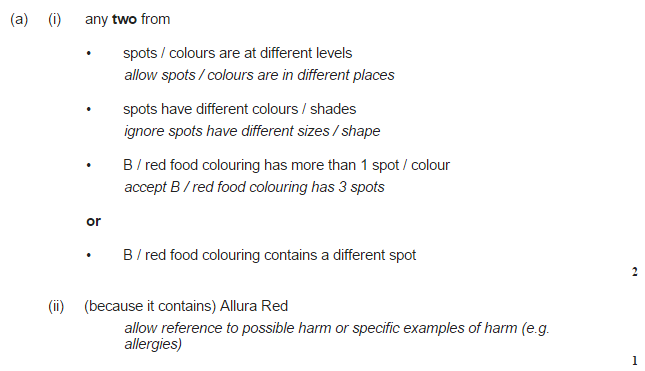 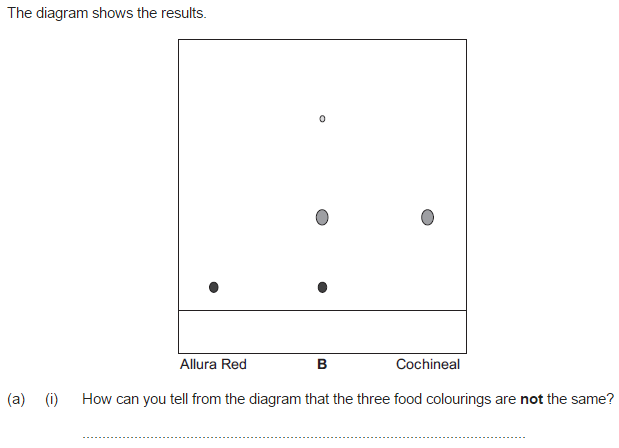 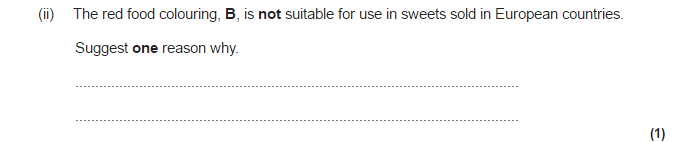 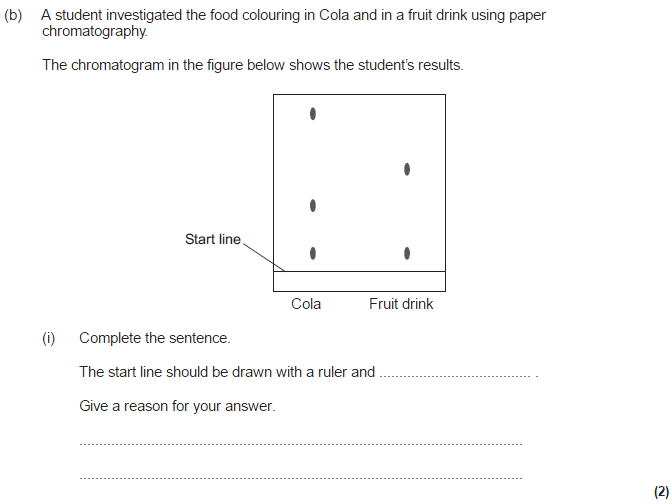 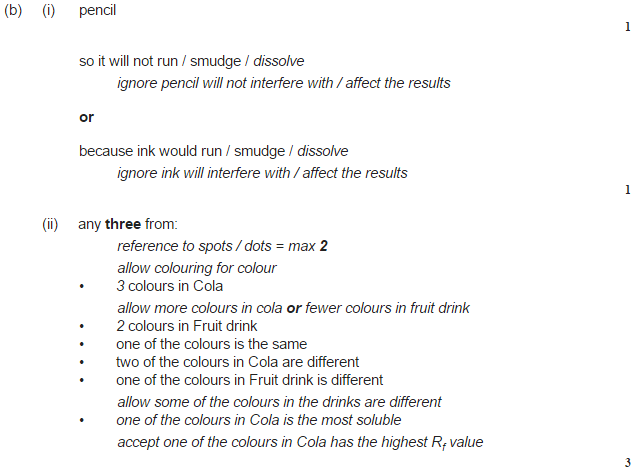 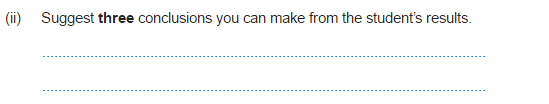 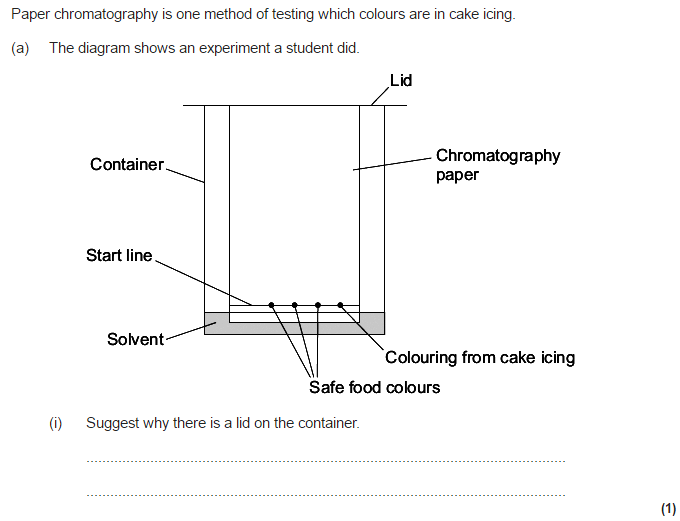 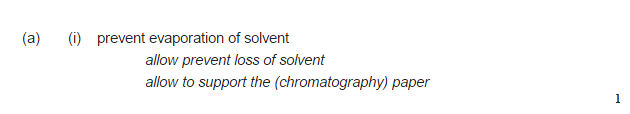 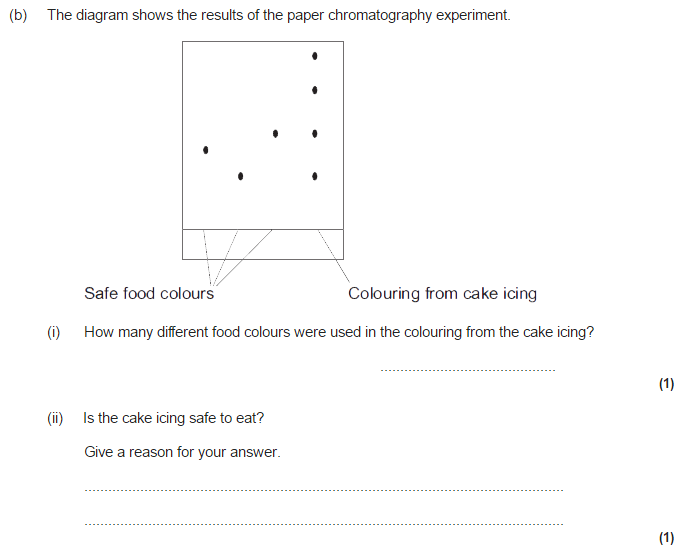 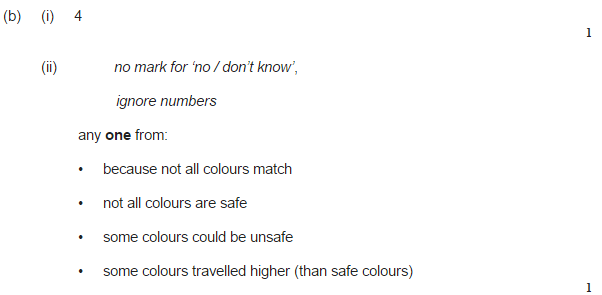 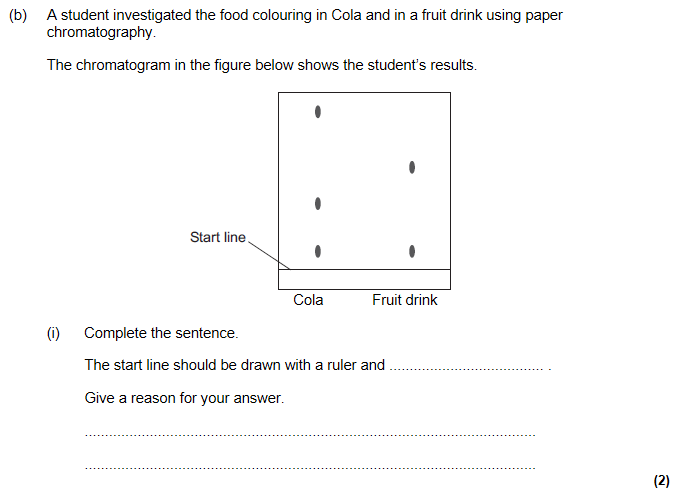 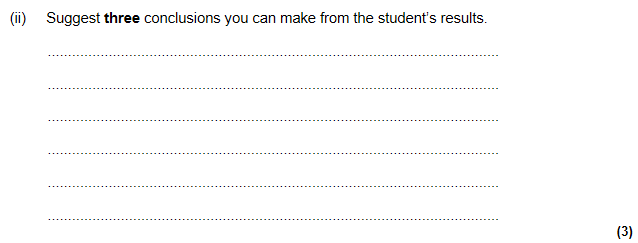 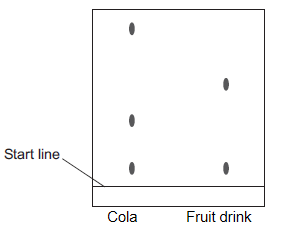 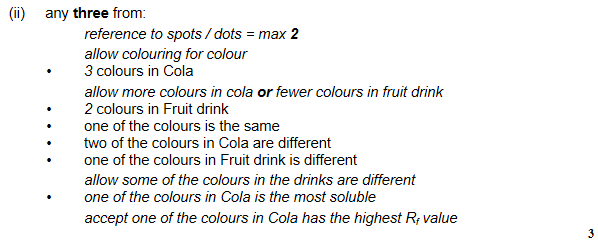 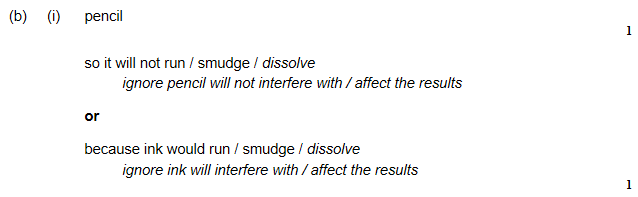 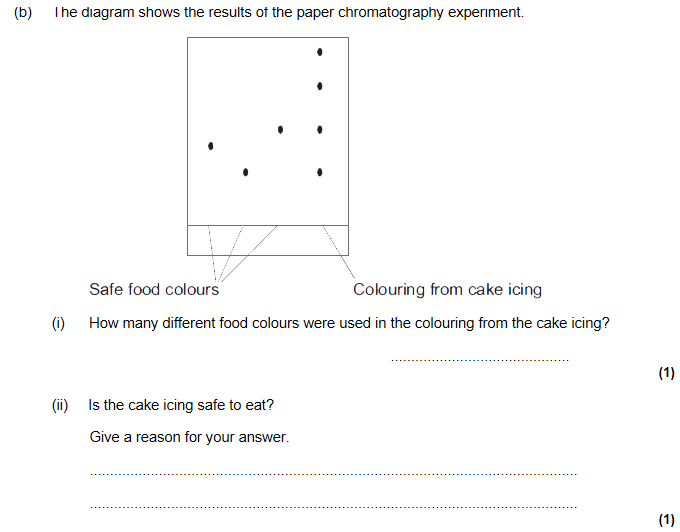 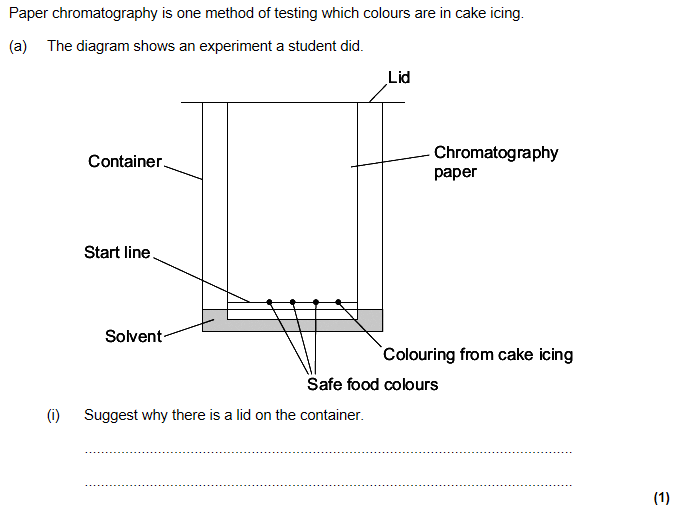 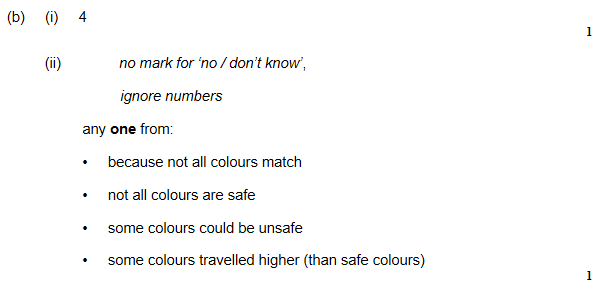 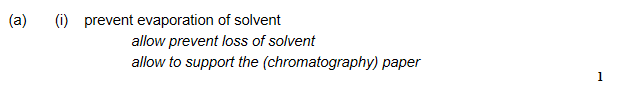 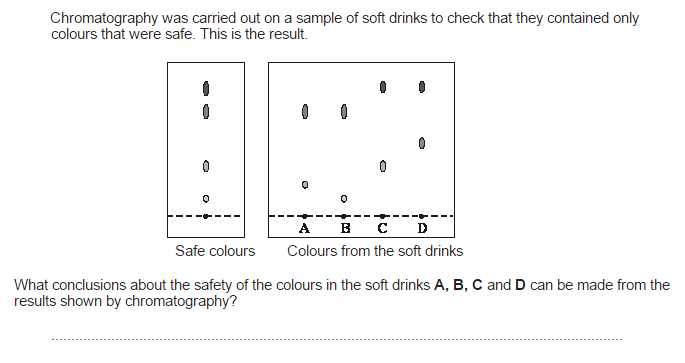 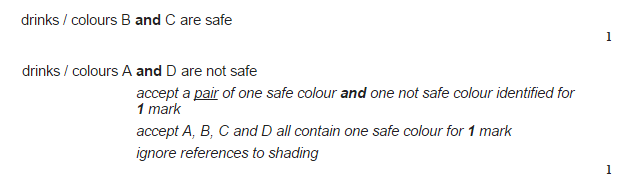 Retention factor (Rf) values
Always measure to the MIDDLE of the spot
The Rf factor is used to compare the components of various samples. The Rf values of suspect samples can be compared with known samples.
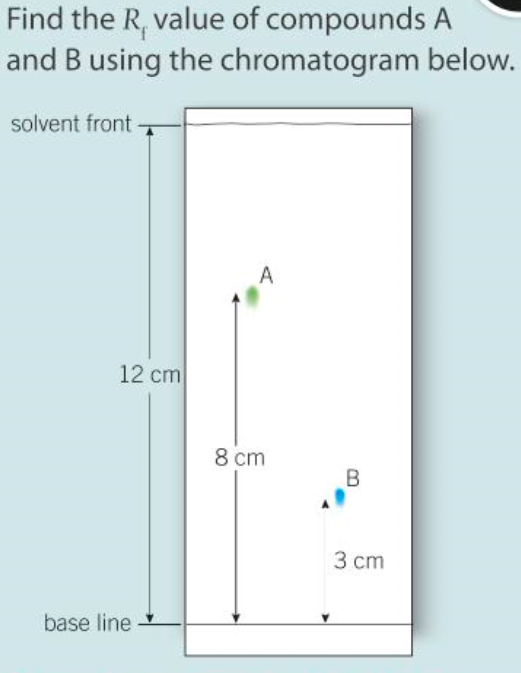 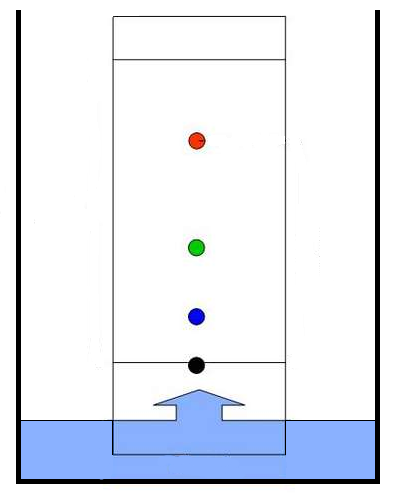 Rf  =       distance from the base line to the spot 
         distance from the base line to the solvent front
Solvent front
the point at which the water stopped moving up the paper
If two substances have the same Rf value, they are likely (but not necessarily) the same compound. If they have different Rf values, they are definitely different compounds.
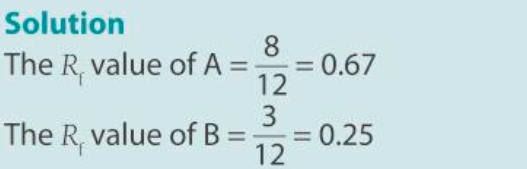 Spot
the point at which a band or spot of colour is
Base line
the line where the original sample was placed
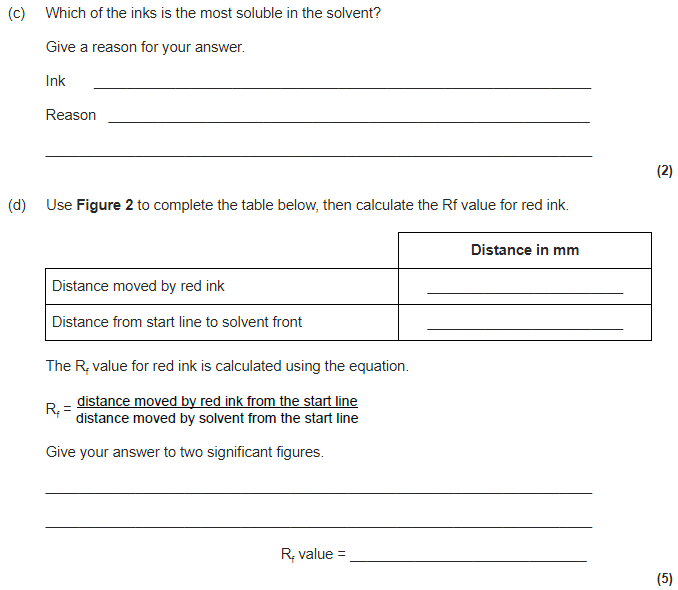 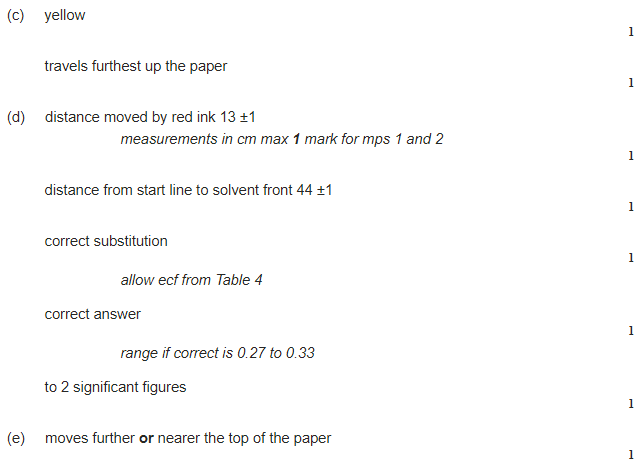 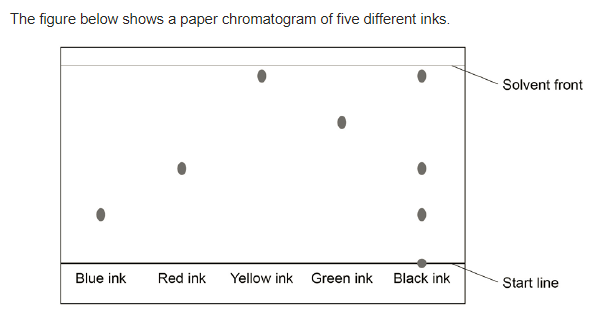 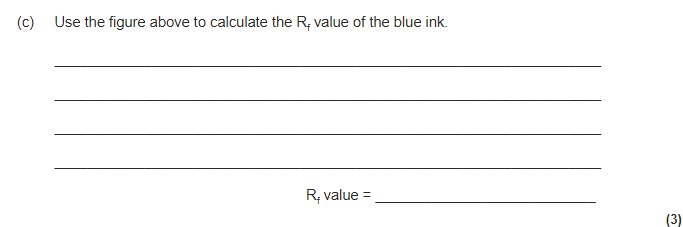 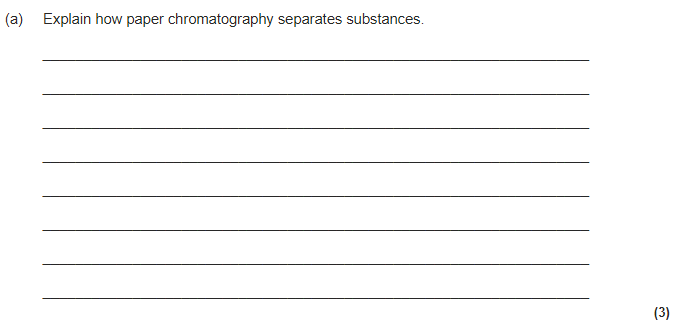 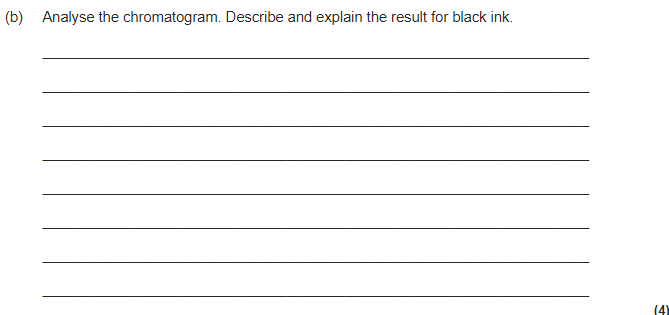 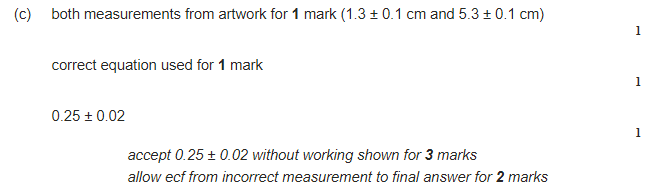 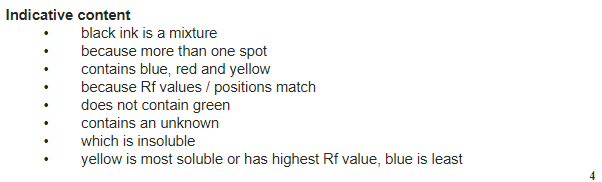 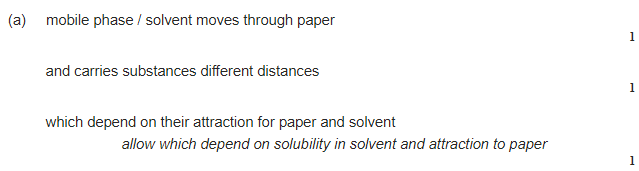 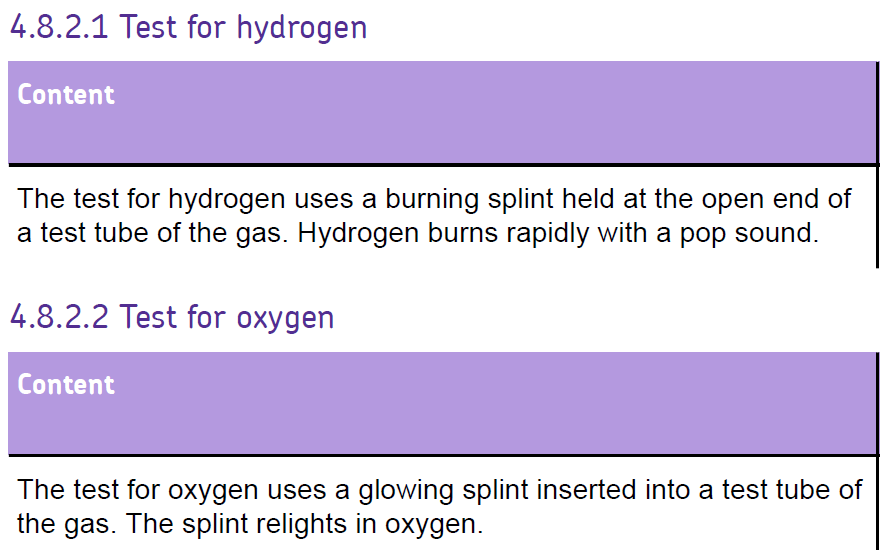 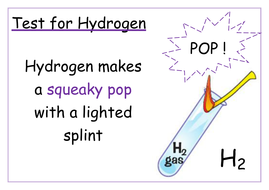 Test for oxygen
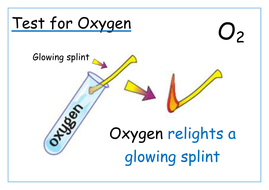 Test for hydrogen
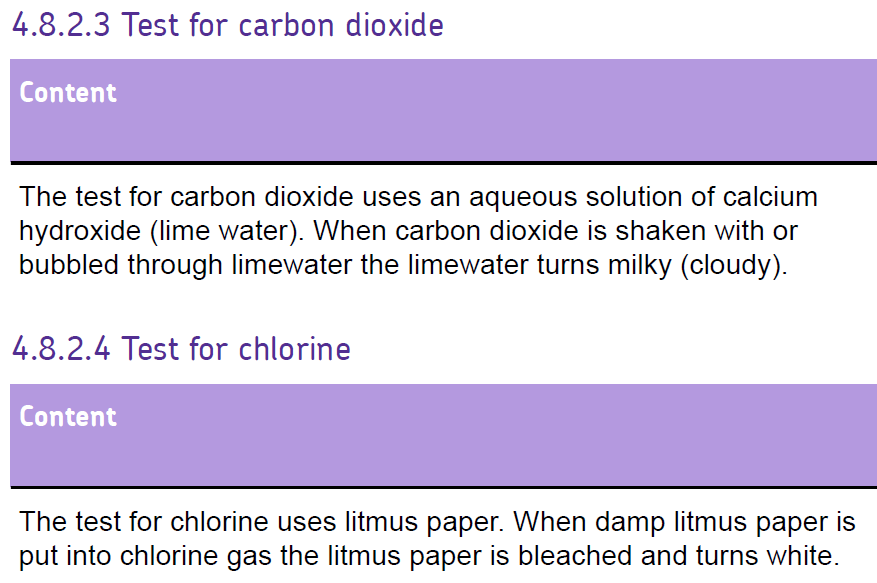 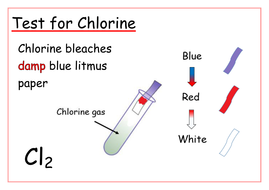 Test for carbon dioxide
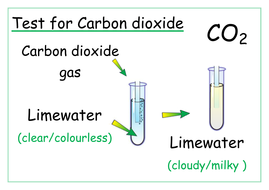 Test for chlorine
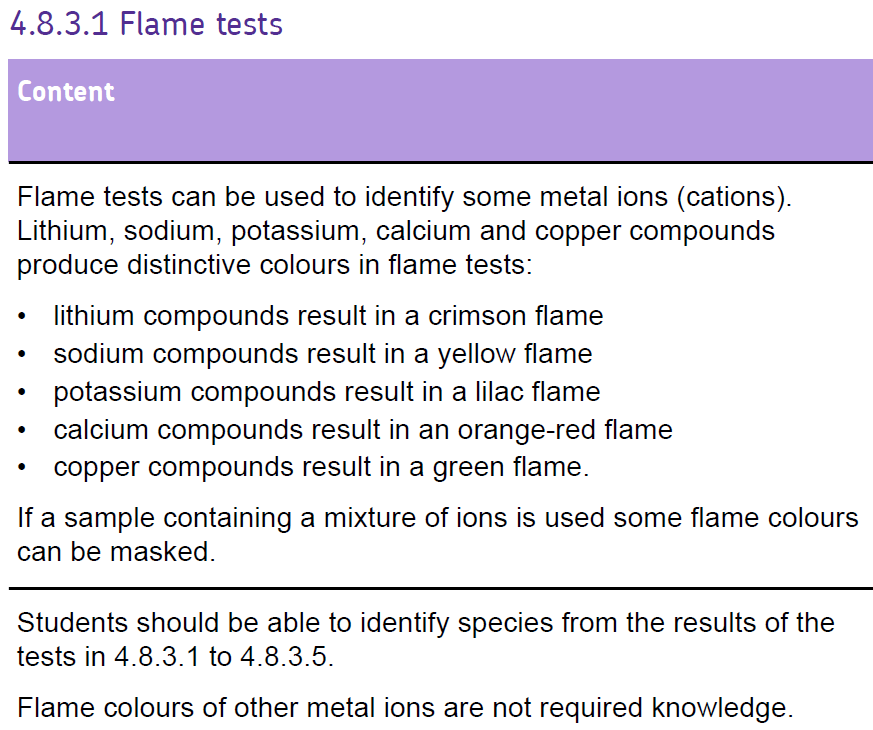 Remember these colours
Flame tests
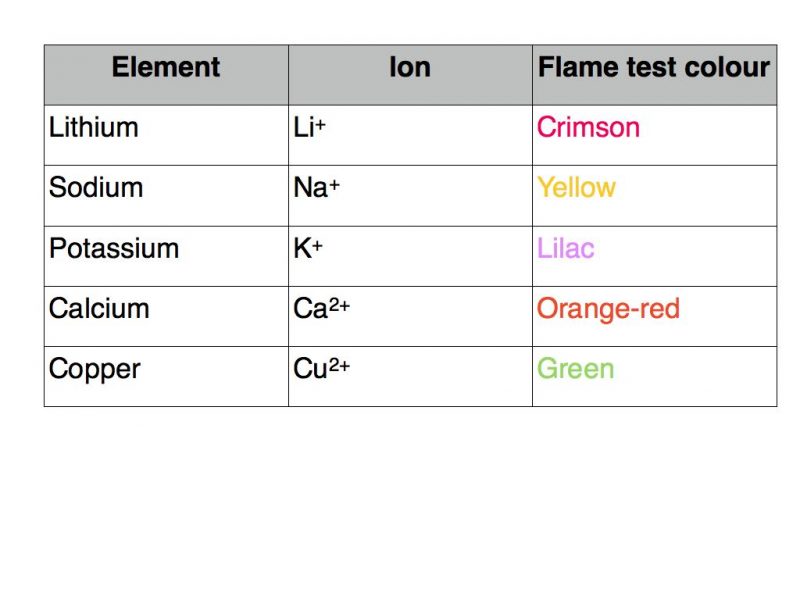 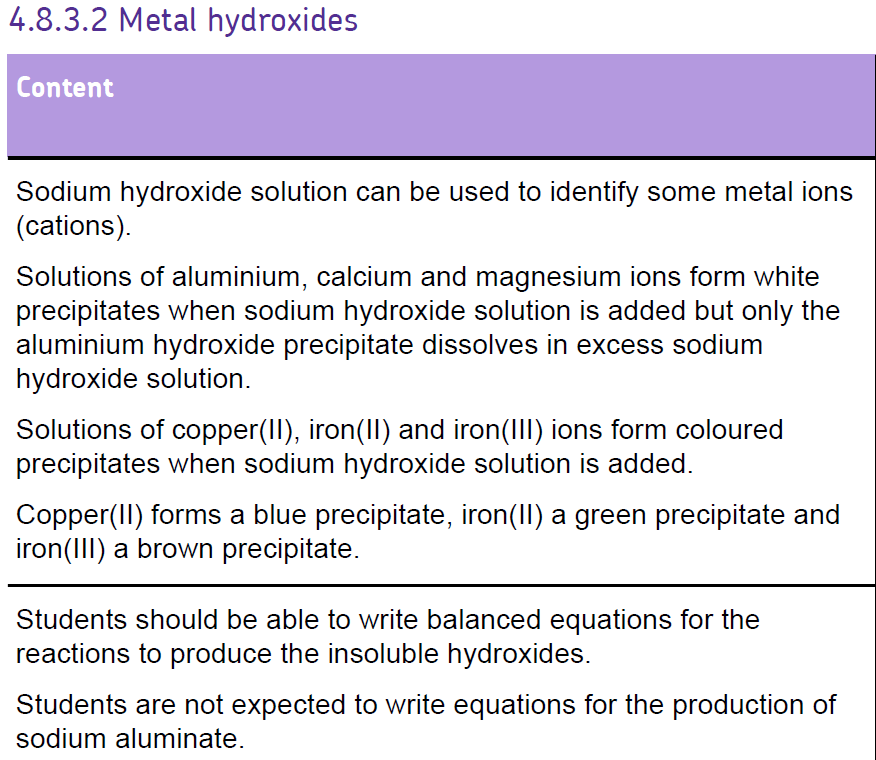 Testing for positive ions
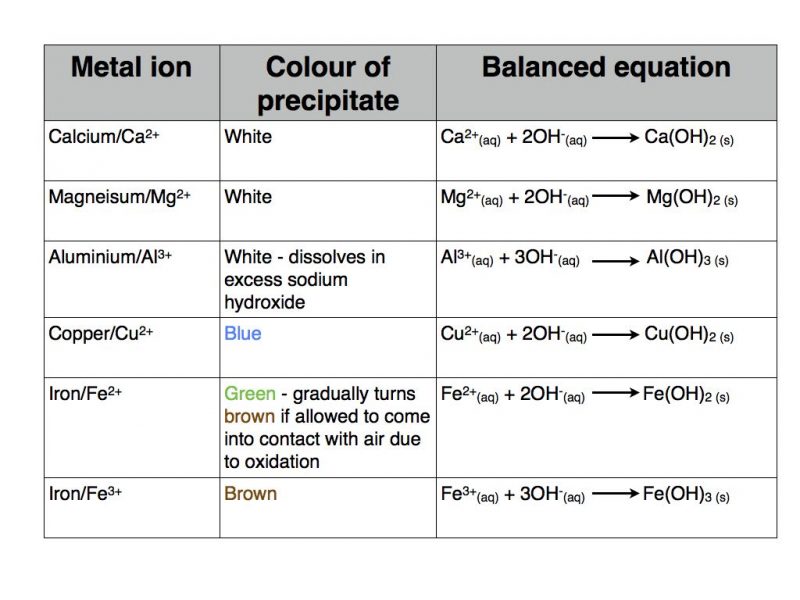 To test for positive ions, react the unknown substance with sodium hydroxide solution and observe the result
Then flame test
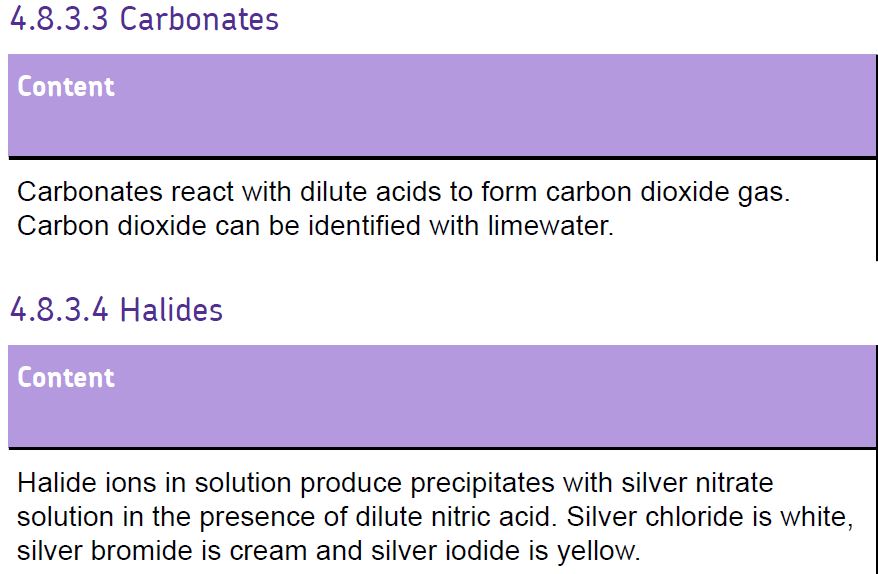 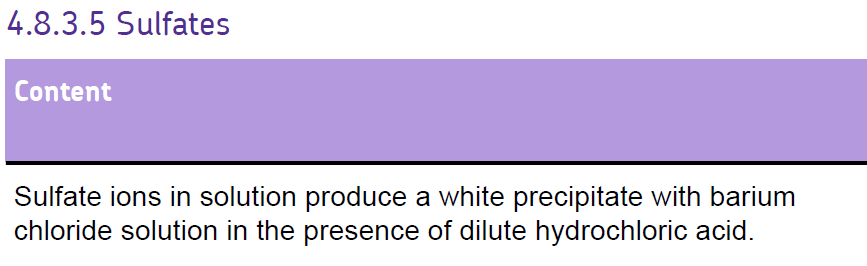 Testing for negative ions
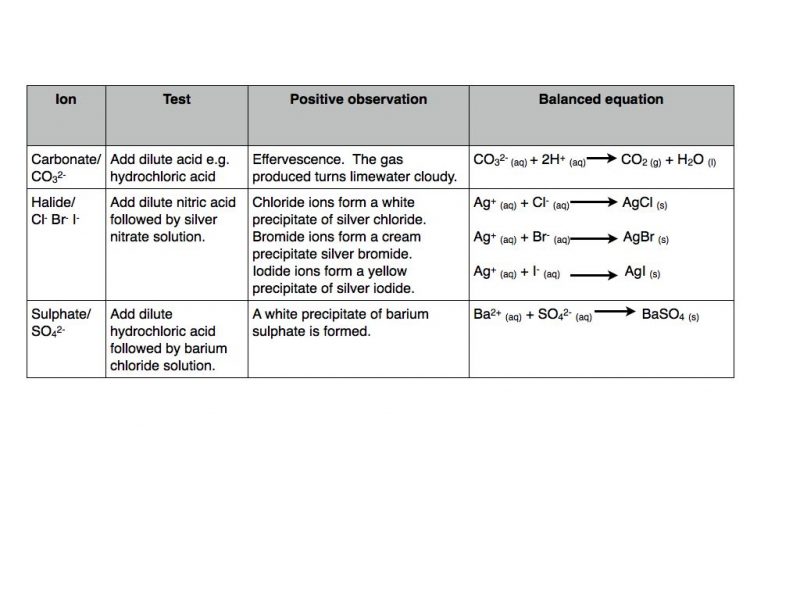 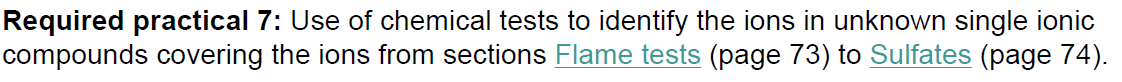 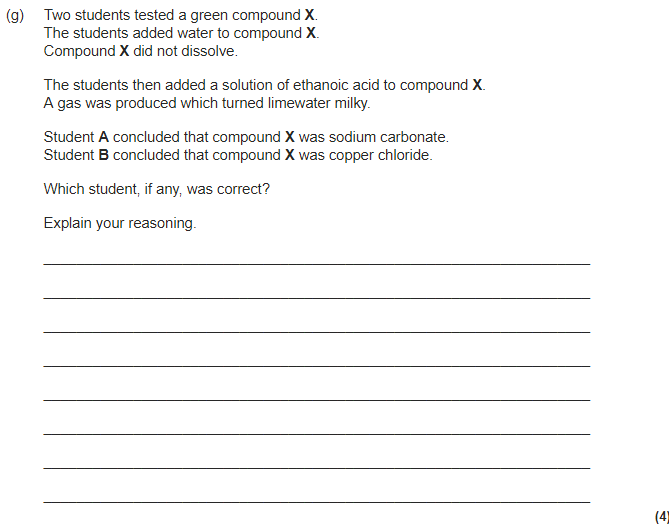 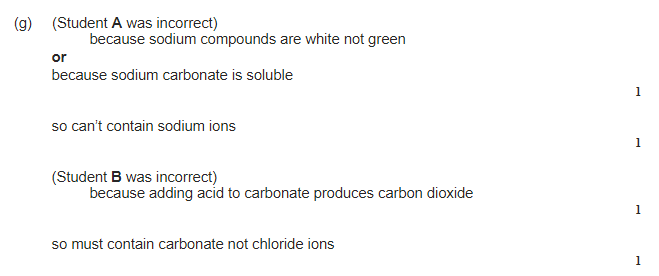 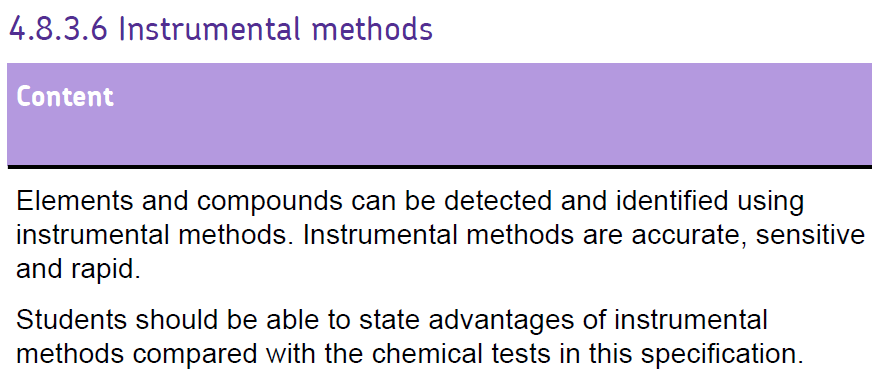 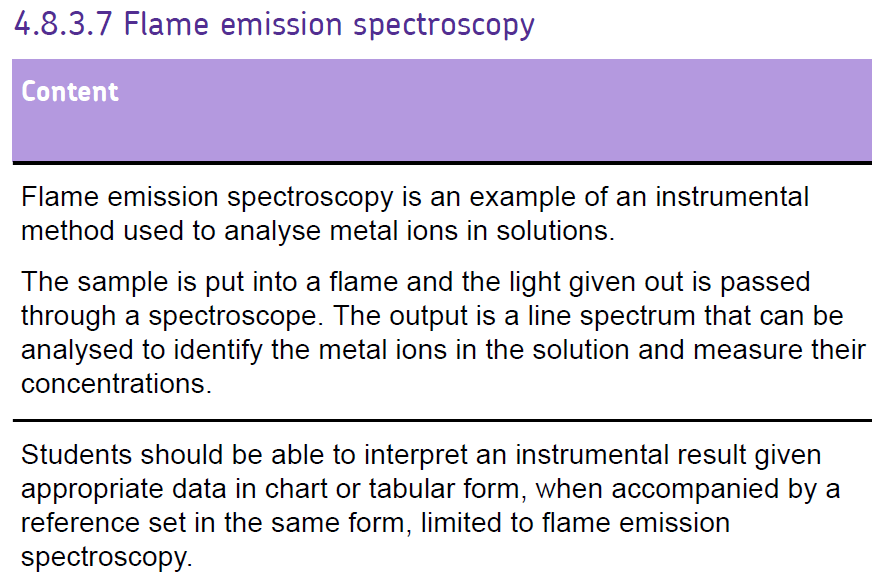 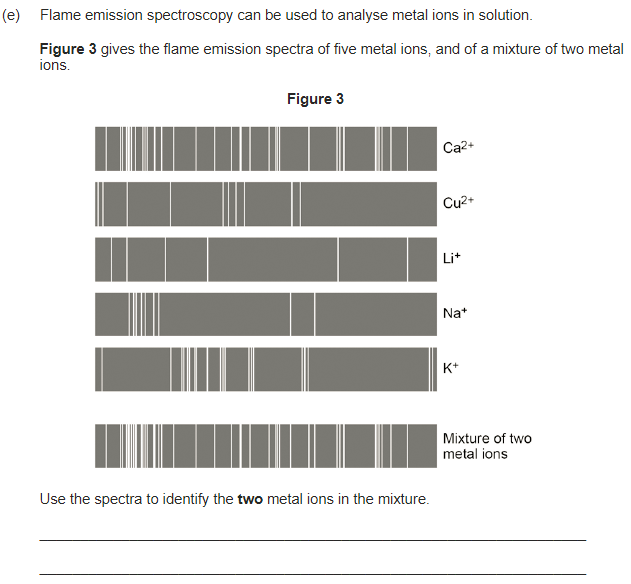 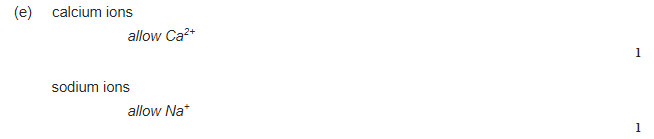 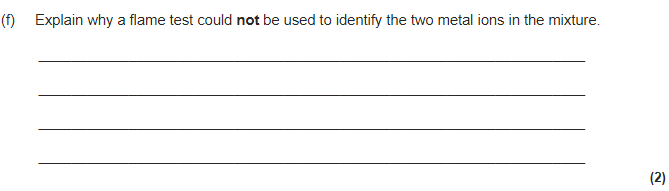 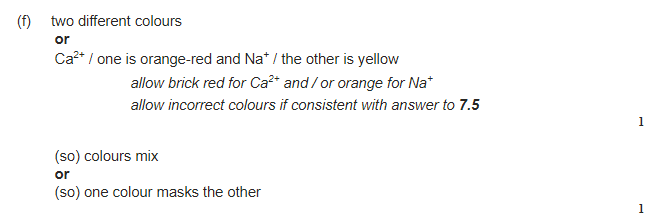